International Conference on Advance Research and Studies
Date:	21 – 22 June, 2024
ISRC – 2024       Nepal
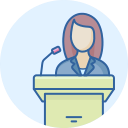 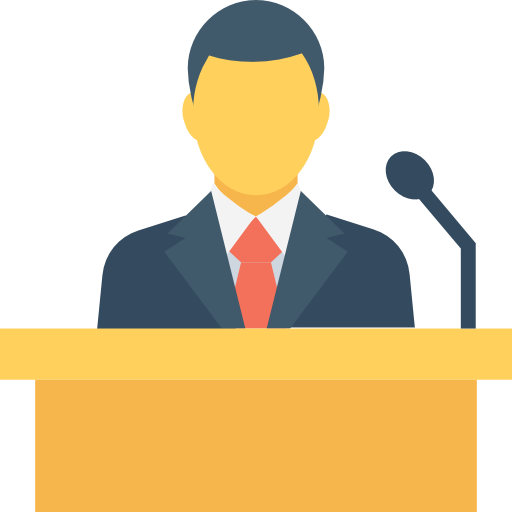 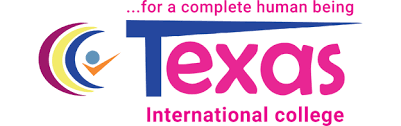 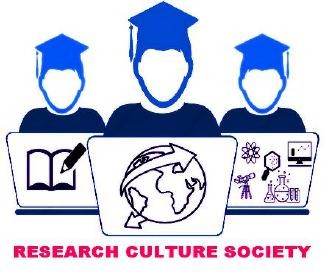 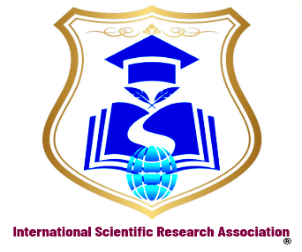 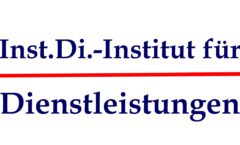 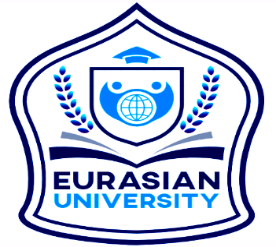 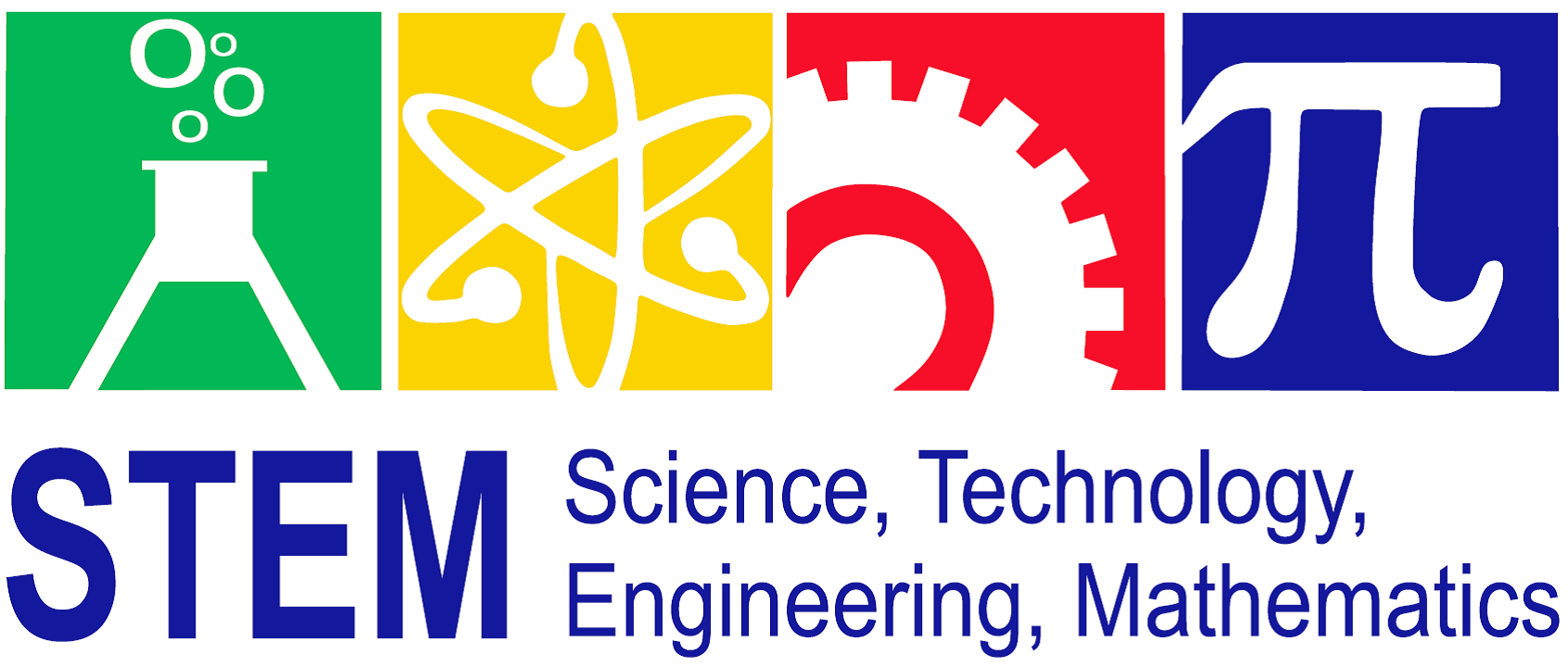 Title   of   Paper /  Poster  / Project
Presenter’s 
 Photo
5.0 h x 4.8 w cms
Presentation By:

Name: 
Institute / University:
Country:
Presentation ID:   ICARS-2024/000
University/
Institution
Logo, if available add,     if Not available delete this box
5.0 h x 4.8 w cms
1
2
3
4
5
6
7
8
9
10